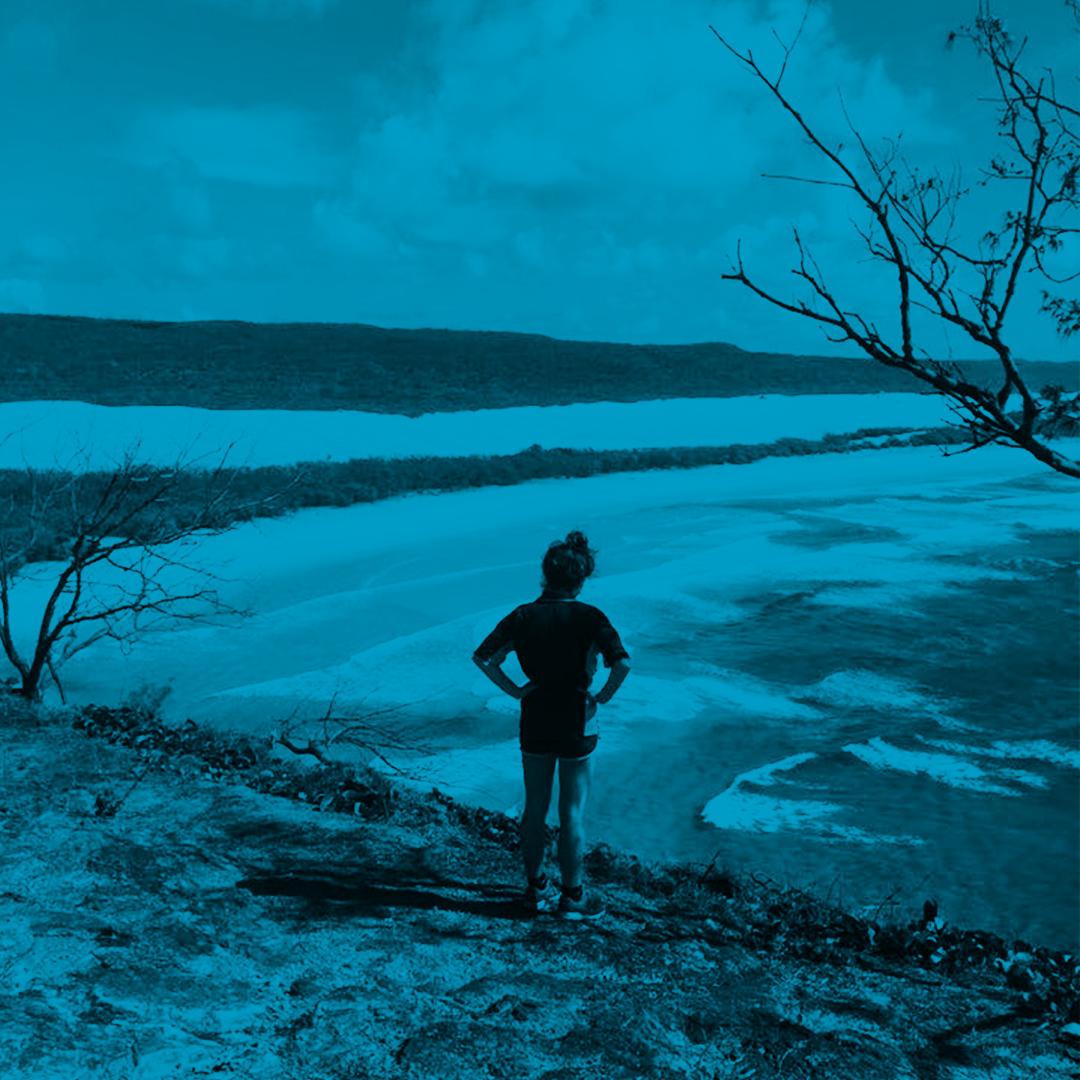 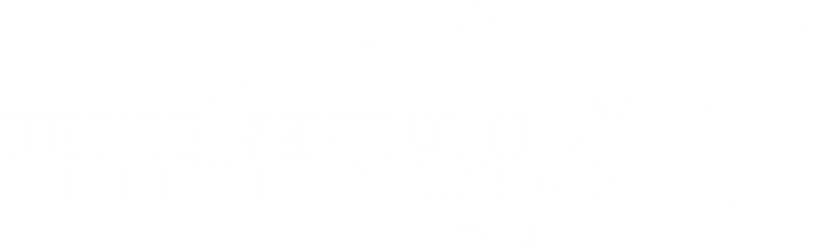 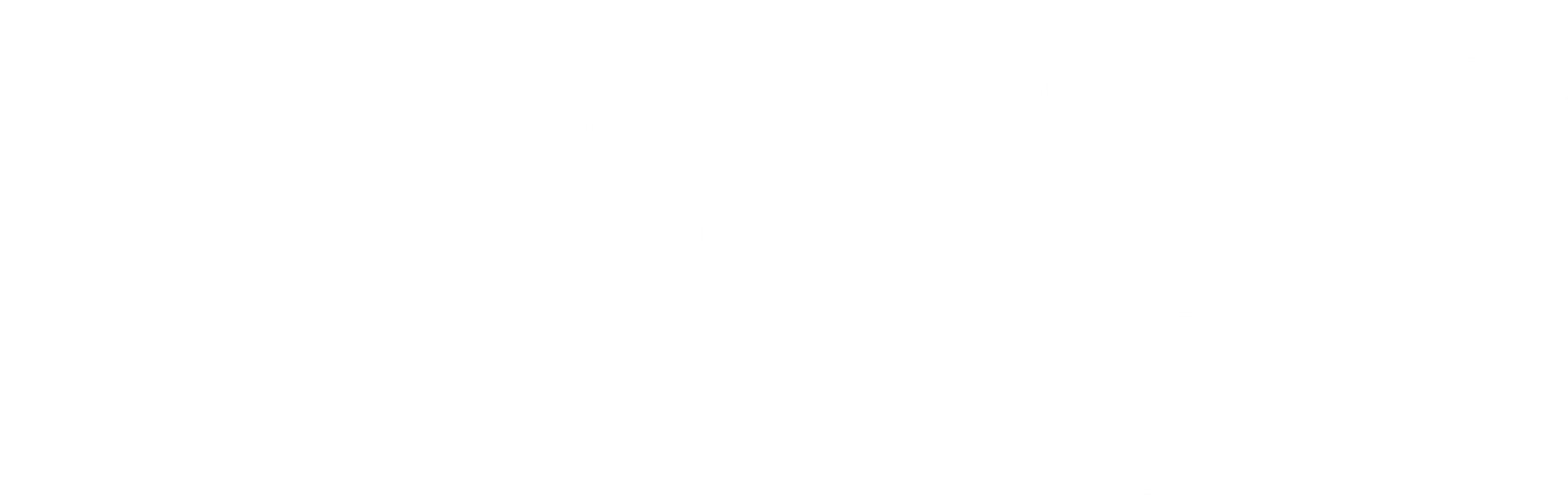 Find your Purpose, Passion and Place
Participant Guide
Award Centre:
 
Award Leader:
© 2020 The Duke of Edinburgh’s International Award Foundation SA 17140 17/01/2020
Welcome to your Award challenge
Taking part in the Award requires commitment over time – but it is simple to get started and after all your time and effort you will have achieved something special of which you can be very proud.As an Award participant you will have the chance to:
Design your own Award program 
Set your own goals and record your progress
Make a positive impact in your community through service
Learn valuable practical and social skills for career development
Take up the challenge of an adventurous journey
Get active and healthy with your physical recreation
Connect with other Award participants at home and abroad
You can continue with activities you’re already taking part in, such as sports or volunteering, and count these towards achieving your Award, or your  Award could be an opportunity to try something new and develop a passion for something different.
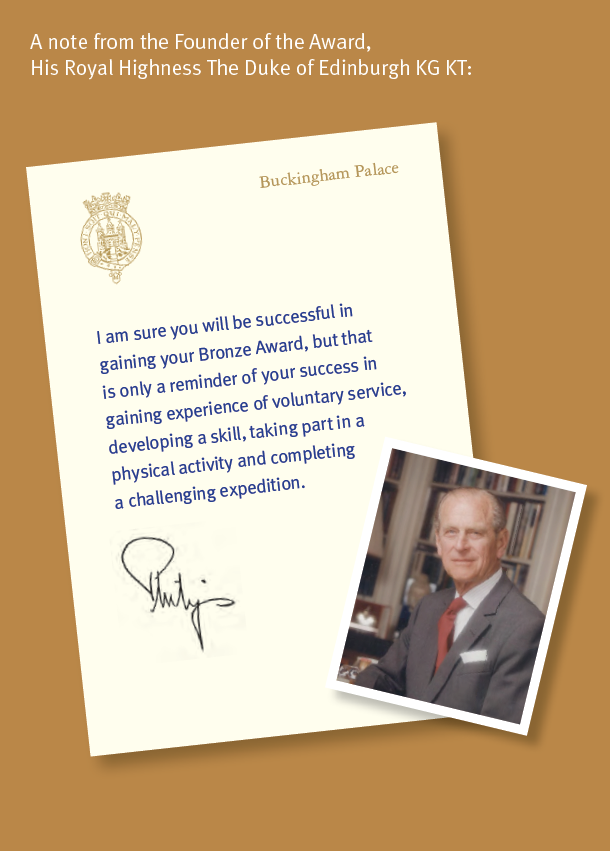 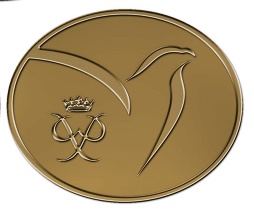 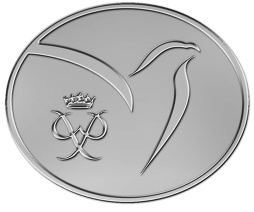 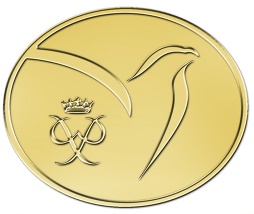 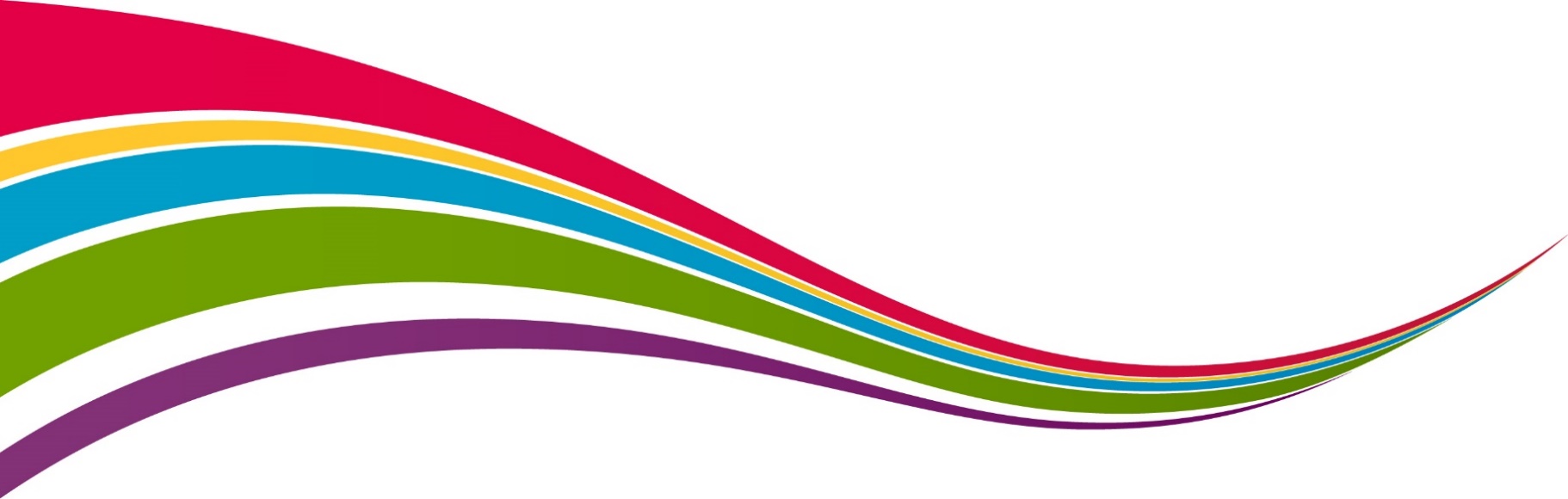 © 2020 The Duke of Edinburgh’s International Award Foundation SA 17140 17/01/2020
What is the Duke of Ed ?
The Duke of Edinburgh’s International Award is a voluntary program that’s been enriching the lives of young people since in Australia since 1959. Participants design their own unique program that challenges them to set and meet goals while forging qualities of  strength, resolve and commitment. Open to young people aged 14 to 24, the Program is run in over 130 countries and is available at Bronze, Silver and Gold levels. Each of these levels has four Sections - Skills, Voluntary Service, Physical Recreation and  Adventurous Journeys. Additionally, the Gold Award has an fifth Section - the Gold Residential Project.
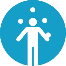 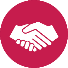 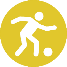 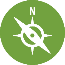 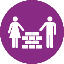 Participants design their own program and set their goals according to the minimum requirements summarised below.  Full requirements are detailed in The Duke of Edinburgh’s International Award – Australia Handbook at dukeofed.com.au
* These are minimum time requirements and are expressed in whole months, during which there should be regular commitment. Regular time commitment is based  on at least one (1) hour per week, two (2) hours per two week period or four (4) hours per four week period.
**Satisfactory completion of the Adventurous Journey Section includes Preparation and Training appropriate for the journeys being undertaken  and at least one practice journey of a similar nature and duration as the qualifying journey (at each Award Level).
# from 13 if in Year 9 or equivilant
© 2020 The Duke of Edinburgh’s International Award Foundation SA 17140 17/01/2020
Physical Recreation
The Physical Recreation section aims to improve your physical fitness and wellbeing, encouraging you to be more active. 

No matter what your physical or mental ability or inclination is, as long as you have determination, the Physical Recreation section offers the opportunity to develop healthy fitness habits that will hopefully carry on long after your Award has been achieved.
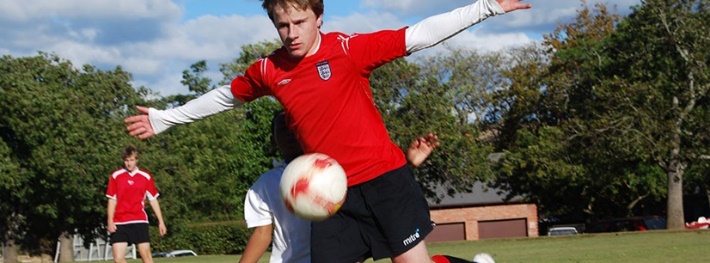 You can choose from an exciting range of activities including:
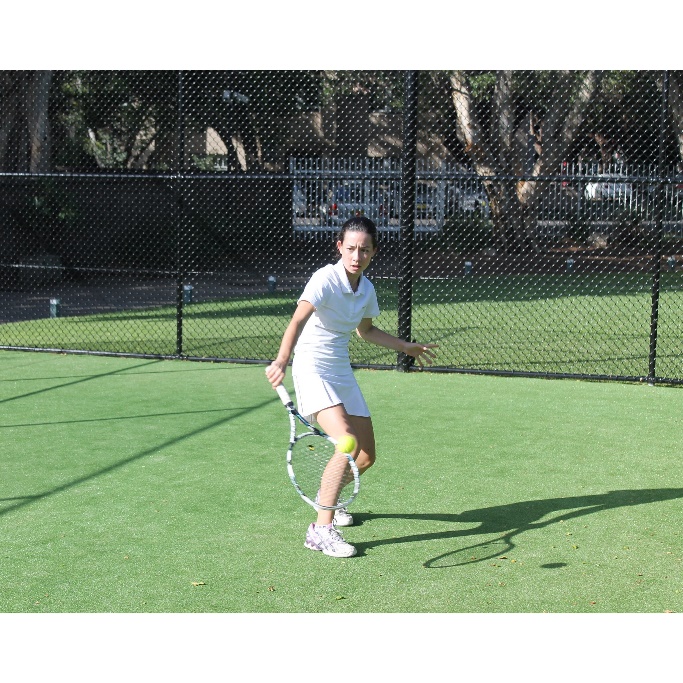 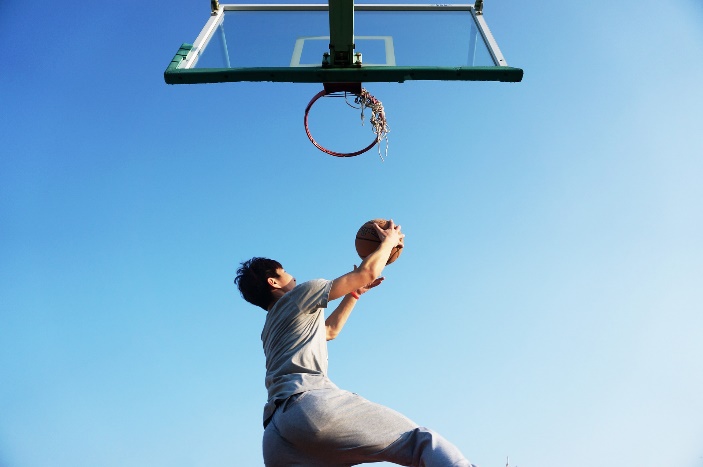 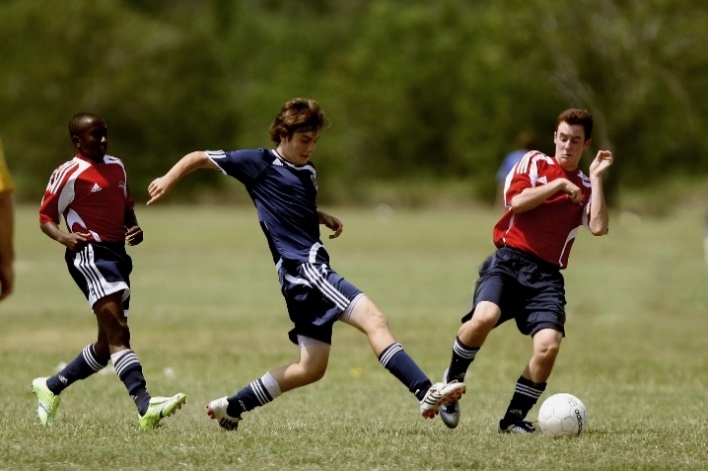 © 2020 The Duke of Edinburgh’s International Award Foundation SA 17140 17/01/2020
12
13
Voluntary Service
The Voluntary Service section aims to connect you with your community and give service to others and their communities.
Voluntary Service offers you the opportunity to engage with society and gain an understanding of the importance of your role within both your immediate and global community. The Voluntary Service section will give you a chance to connect with individuals and groups that you may have not previously engaged with, to make a real difference.
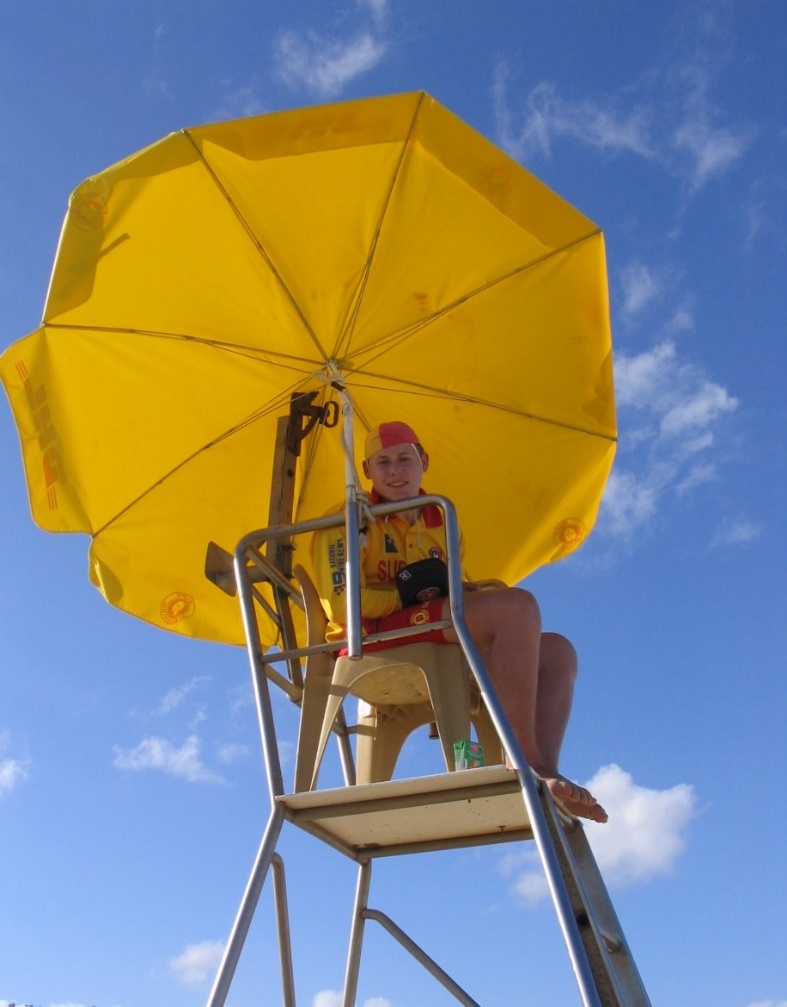 You can choose from an exciting range of activities including:
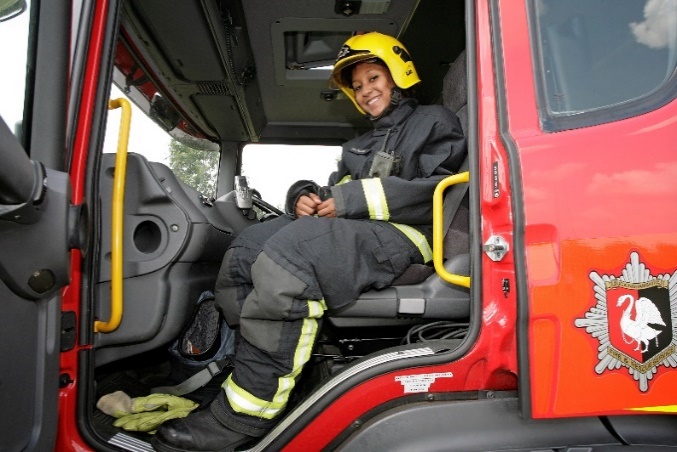 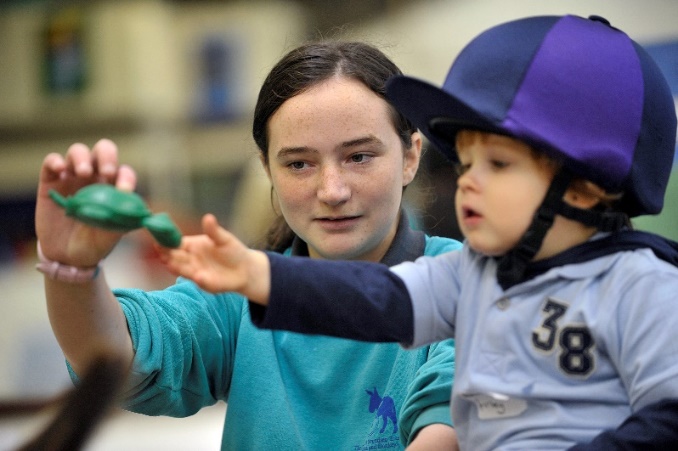 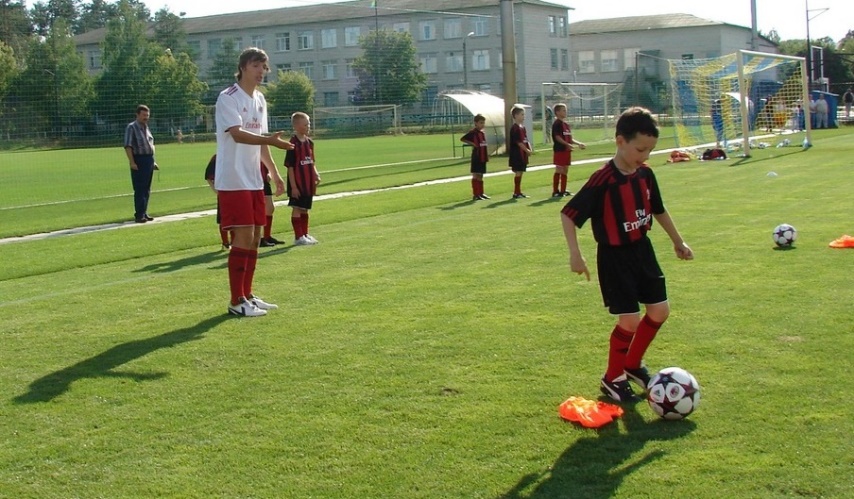 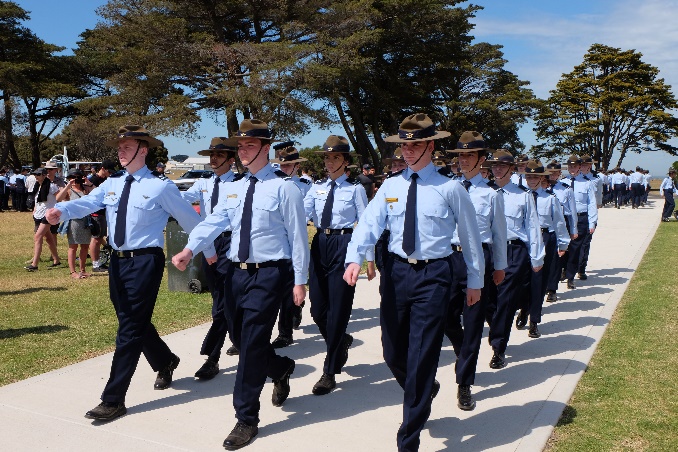 10
11
© 2020 The Duke of Edinburgh’s International Award Foundation SA 17140 17/01/2020
Skills
The Skill section aims to unleash your talents and broaden your personal interests and skills.
You could choose to improve on  an existing skill or try something  new. It’s all about having a go,  learning something and getting  better at it, giving yourself a  sense of achievement and well-  being. Colleges, universities and  employers like to see that you  have life skills too!
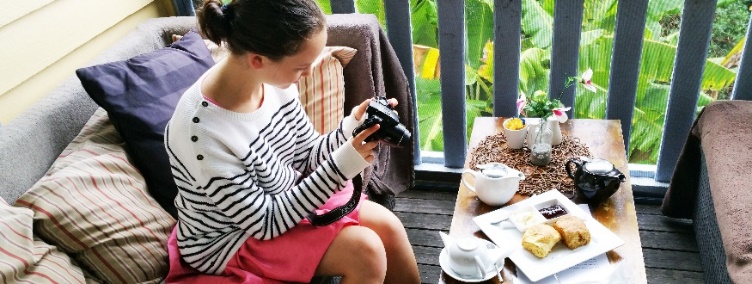 You can choose from an exciting range of activities including:
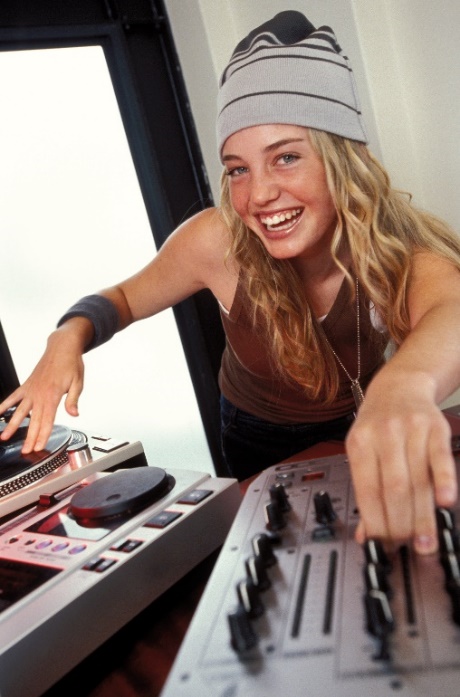 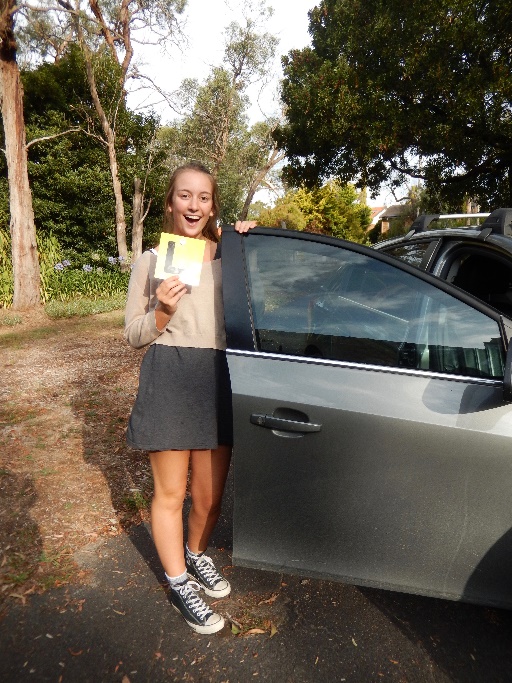 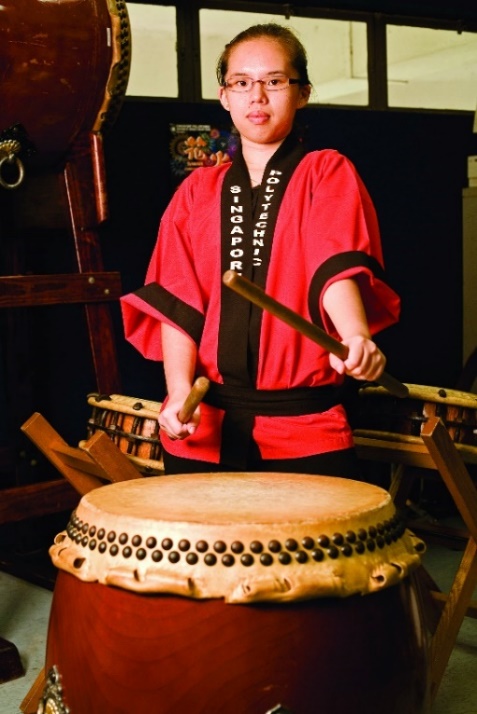 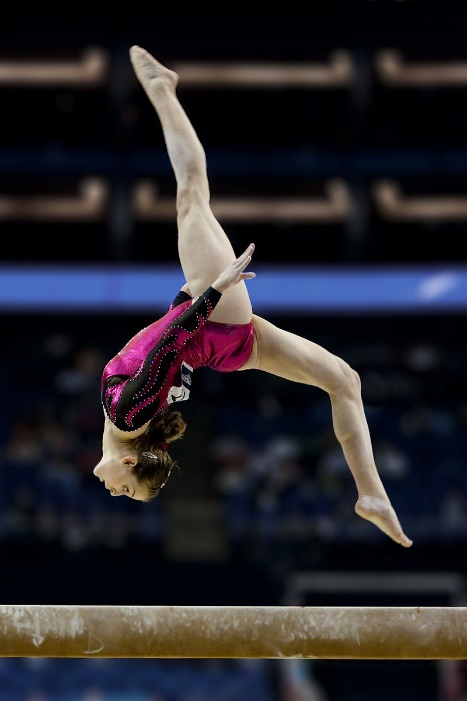 14
15
© 2020 The Duke of Edinburgh’s International Award Foundation SA 17140 17/01/2020
Adventurous Journey
The Adventurous Journey section aims to stimulate your spirit of adventure and discovery whilst undertaking a team journey, expedition or exploration in a small group.

You’ll have the opportunity to learn  more about the wider environment,  as well as to develop self-  confidence, team work and health.  It is a tough challenge and you  might be taken out of your comfort  zone for a bit but you will be safe with suitable training  and  supervision.
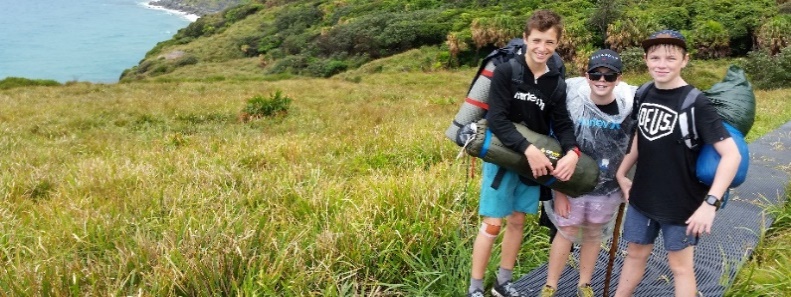 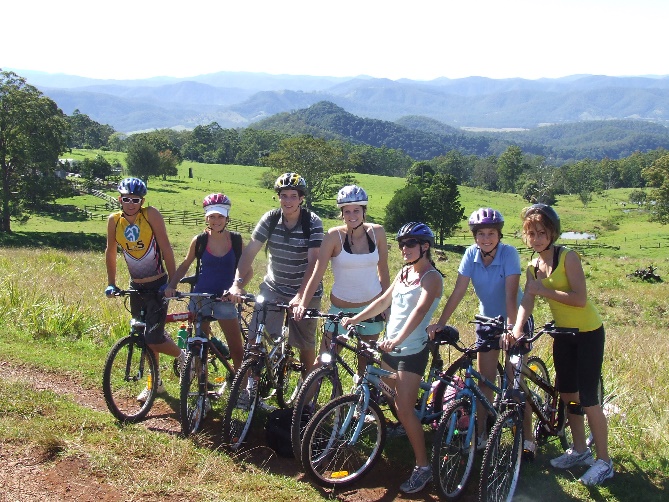 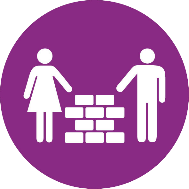 Gold Residential Project
At the heart of the Gold Residential Project is the undertaking of a purposeful experience with people who are not your usual companions, working towards a common goal. Adding to this, you will also be outside of your usual place of residence, often in a unfamiliar environment with unfamiliar people.

It is hoped that the Gold Residential Project rewards Gold Award Participants with a sense of personal achievement, enhanced social connection an a truly life changing experience.
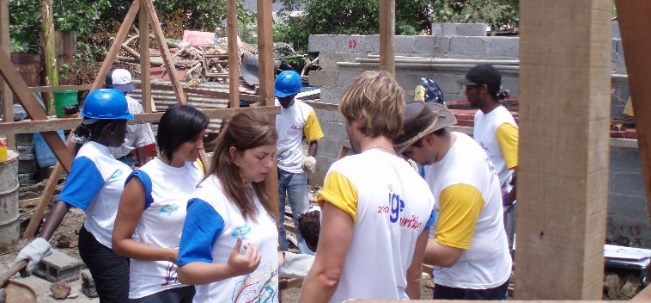 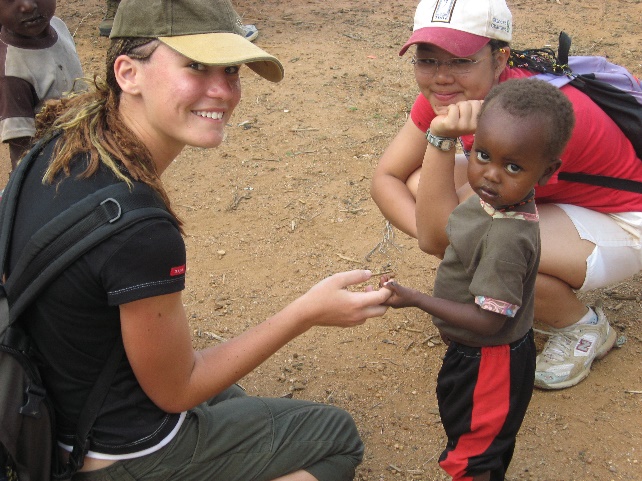 regret it!
16
17
© 2020 The Duke of Edinburgh’s International Award Foundation SA 17140 17/01/2020
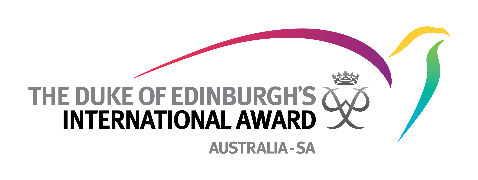 Useful Resources
WEBSITE www.dukeofed.com.au

AWARD HANDBOOK
Go to www.dukeofed.com.au > Resources > Participant Resources > Guidelines
Handbook – The Duke of Edinburgh’s International Award

PARTICIPANT AWARD PLAN
Go to www.dukeofed.com.au > Resources > Participant Resources > SA
SA Participant Award Plan

ONLINE RECORD BOOK
Go to www.dukeofed.com.au > Resources > Online Record Book > ORB Resources

ONLINE RECORD BOOK (ORB) Helpdesk For technical issues or login problems, please contact 
Email: orb@dukeofed.com.au 		
Phone: 1300 4 DUKES (1300 4 38 537), Press Option 1
Available Monday to Friday between 8.00am and  6.00pm  AEST

The Duke of Edinburgh’s International Award – South   Australia
Postal Address: GPO Box 2441, Adelaide SA 5001Tel: 02 8241 1530Email: InfoSA@dukeofed.com.au

Useful links
https://dukeofed.com.au/resources/useful-links/
 > Resources > Useful Links
Acknowledgements
This publication has been reproduced by the Duke of Edinburgh's  International Award Australia from the The Duke of Edinburgh’s  International Award Foundation. This publication has been inspired by the work of The Duke of  Edinburgh’s Award in the United Kingdom and their publication DofE  Participants’ Handbook. The Foundation would like to acknowledge  and thank the DofE UK for their co-operation in the creation of this  international publication.
19
© 2020 The Duke of Edinburgh’s International Award Foundation SA 17140 17/01/2020